Higher Applications of Mathematics
Higher Applications: Statistics Unit
Data
Many companies and organisations collect information to improve their products or services. They can do this through online surveys, via telephone, market research, census, etc. Have you been asked to provide feedback, e.g. rate the quality of a WhatsApp call? Then you have taken part in a survey! 
 
The information stored from these surveys is called data and it is used to make analysis and judgements about what to do next.
Think of different jobs, what data they might collect and how might they use it.?
Higher Applications of Mathematics
Higher Applications: Statistics Unit
There are two types of data numerical and categorical. 
 
Numerical (quantitative) - 


Categorical (Qualitative) -
describes data which can be counted or measured.
describes qualities, characteristics or categories e.g. colour, gender, etc.
Each of these can be classified in two different ways.
 
Categorical can be Nominal or Ordinal. 			Numerical can be Discrete or Continuous.
Higher Applications of Mathematics
Higher Applications: Statistics Unit
Numerical
Categorical
Data that is not ranked, e.g. Eye colour, who you voted for.
Discrete -
Numerical data that can be counted. e.g. Number of pupil in a class.
Nominal –
Ordinal -
Continuous -
Numerical data that is measured. E.g. height.
Data that can be put in order. E.g. Cleanliness ratings 1-5.
Higher Applications of Mathematics
Higher Applications: Statistics Unit
Higher Applications of Mathematics
Higher Applications: Statistics Unit
Population, Sampling and Bias
 
Population – The whole set of individuals, items or data from which a statistical sample is drawn. It does not just have to involve people.
 
Sample – A small section of the population.

Census – The entire population
 
So a School may want to improve the quality of its food at lunch so they would take a survey from the pupils. The population in the example is all the pupils. But they wouldn’t ask all the pupils they would ask a select number who are the sample.
Higher Applications of Mathematics
Higher Applications: Statistics Unit
Trials and Sampling
These are the different ways of choosing the sample from the population.
 
Random Sample – Pick randomly from the sample.
 
Systematic Sample – Set it up so only every 4th person is task for example
 
Stratified Sample – This is random but in ratio of group size. So if a gym has 400 members, 300 are men and 100 are women. If they were doing a survey they would take a larger sample from men than women.
 
Cluster Sample – Whole group chosen at random.
There are others that we won’t use much
Opportunity Sampling
Quota Sampling
Self-Selected Sampling
Higher Applications of Mathematics
Higher Applications: Statistics Unit
Example: A company runs 3 restaurants in Glasgow
Each restaurant has 60 employees.
The owner of the company wants to conduct face to face interviews with its employees.
The owner wants to use a cluster sample
(a) Is this a suitable sampling method to use?
The owner then decides to try a different method that takes into account that of the 180 employees 72 are Male and 108 are female.
(b) What kind of sampling method should they use that takes this into account?
Higher Applications of Mathematics
Higher Applications: Statistics Unit
(c) The owner requires a sample of 50 members. How many more Females than Males should be in the sample?
Higher Applications of Mathematics
Higher Applications: Statistics Unit
Example 2: Look at the list of people below.
Mr Adams		Miss Evans		Mr Johnson		Mr Rashid
Miss Booth		Mrs Grant		Miss Klein		Miss Ryan
Mrs Carlisle		Mr Graham		Mr Khan			Mr Thomson
Mr Carter		Mr Henry		Miss MacDonald		Miss Violet
Miss Davidson		Mr Hutton		Mrs McCulloch		Mr Zacharias
Give a way you could create a random sample using the names above.
Higher Applications of Mathematics
Higher Applications: Statistics Unit
We can now use a random number table like:

3  4  5  4  7  3  0  7  7  1  4  0  2  6  0  5  8  8  8  5  6  6  4  5  5  7  6  0  2  7  8  2  7  6  1  5
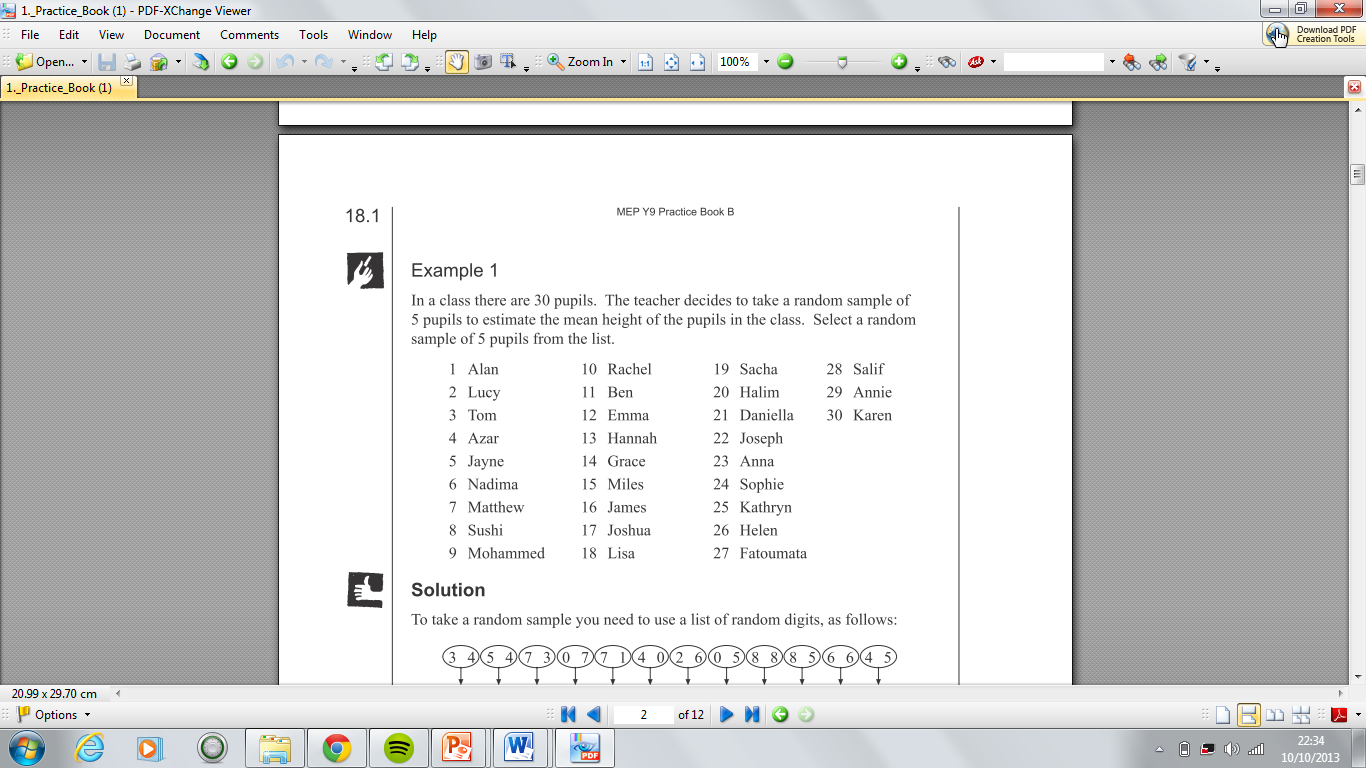 Higher Applications of Mathematics
Higher Applications: Statistics Unit
Extension Question
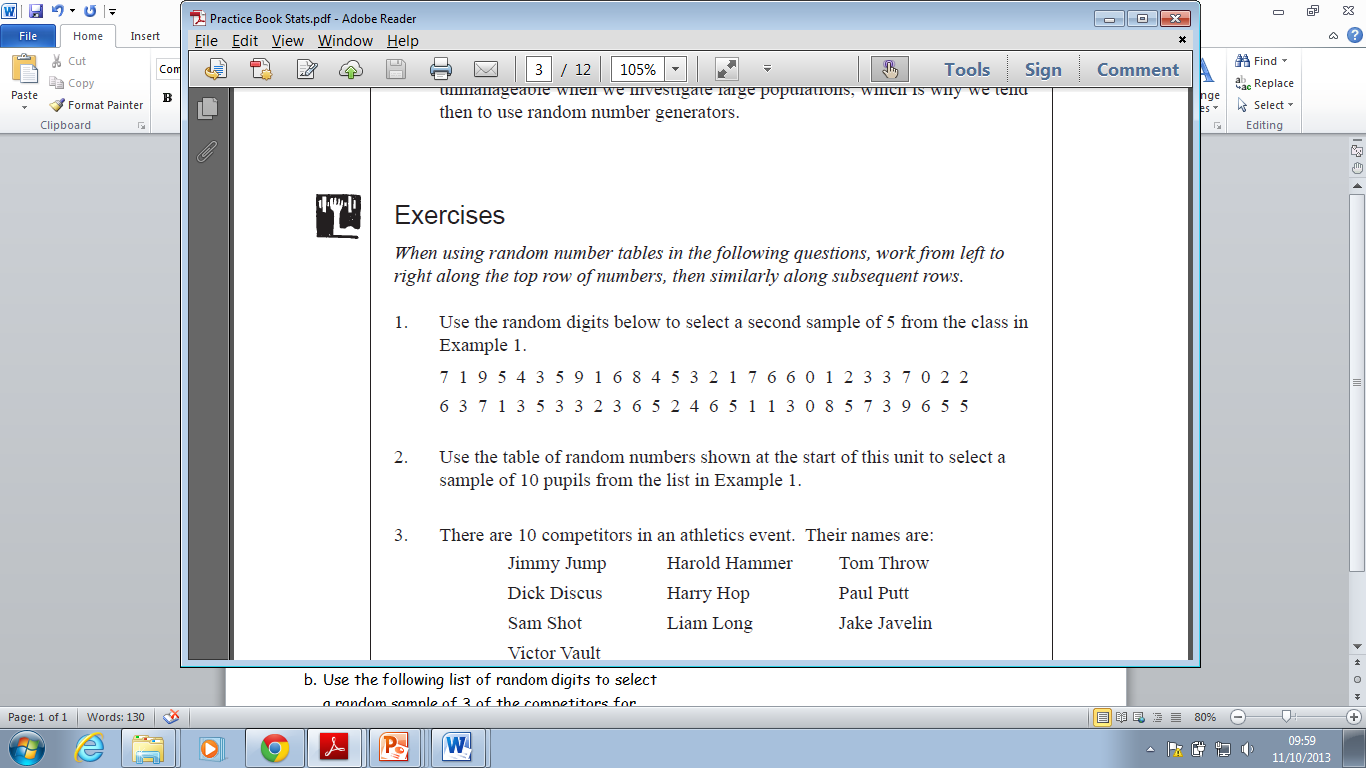 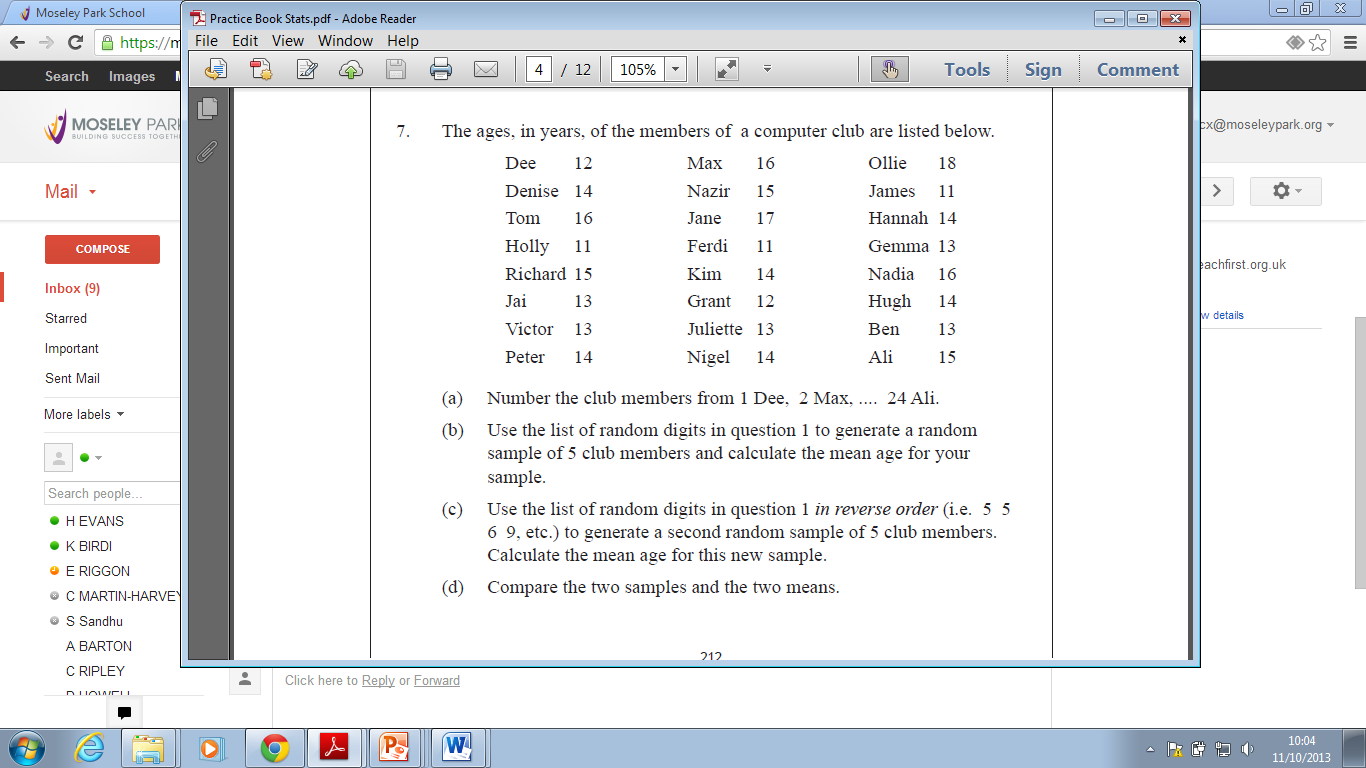 Higher Applications of Mathematics
Higher Applications: Statistics Unit
Sampling issues and Bias
When collecting data, there are several things you need to make sure;
That you avoid any potential bias
Questions are asked in a neutral way
Example: An online shop sells individualized T-shirts. They have added a voluntary survey which is shown below.
Survey
Q.1. How old are you?
15 – 20		20-30		30-40		45+

Q.2. How easy is it to use and get around our website?

Q.3. Have you made a purchase this visit?

Q.4. Did you not like the bargain basement t shirts?
Yes		No
1. What are the issues with the questions shown?



2. What is an advantage of doing an online survey compared to asking customers who come into the shop?